Warm Up #1
Describe the size of plants in a tundra.  Why are they this size, given their location?  (give two reasons)

What regions of Earth have boreal forests?  Describe the soil of this biome and why it would be this way.

How does an alpine tundra differ from an arctic tundra?

What does it mean to be “semi-arid?”  How do you think that affects the types of animals that live in this region?
Biomes
Wind Cells and Wind PatternsConvection Currents
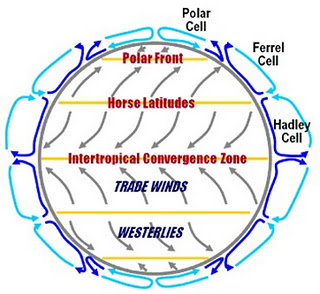 Hadley cell - closest to the equator. (0 – 30 degrees latitude)
Counterclockwise

Ferrel cell – 30 – 60 degrees latitude
Clockwise

Polar cell – 60-90 degrees latitude
Counterclockwise
Climates Between Wind Cells
Between Hadley Cells – warm, moist air rises (equator)
Result: Tropical Rain Forest

Between Hadley and Ferrel – cool, dry air falls (30o latitude)
Result: Desert

Between Ferrel and Polar – warm, moist air rises (60o latitude)
Result: Evergreen Forest
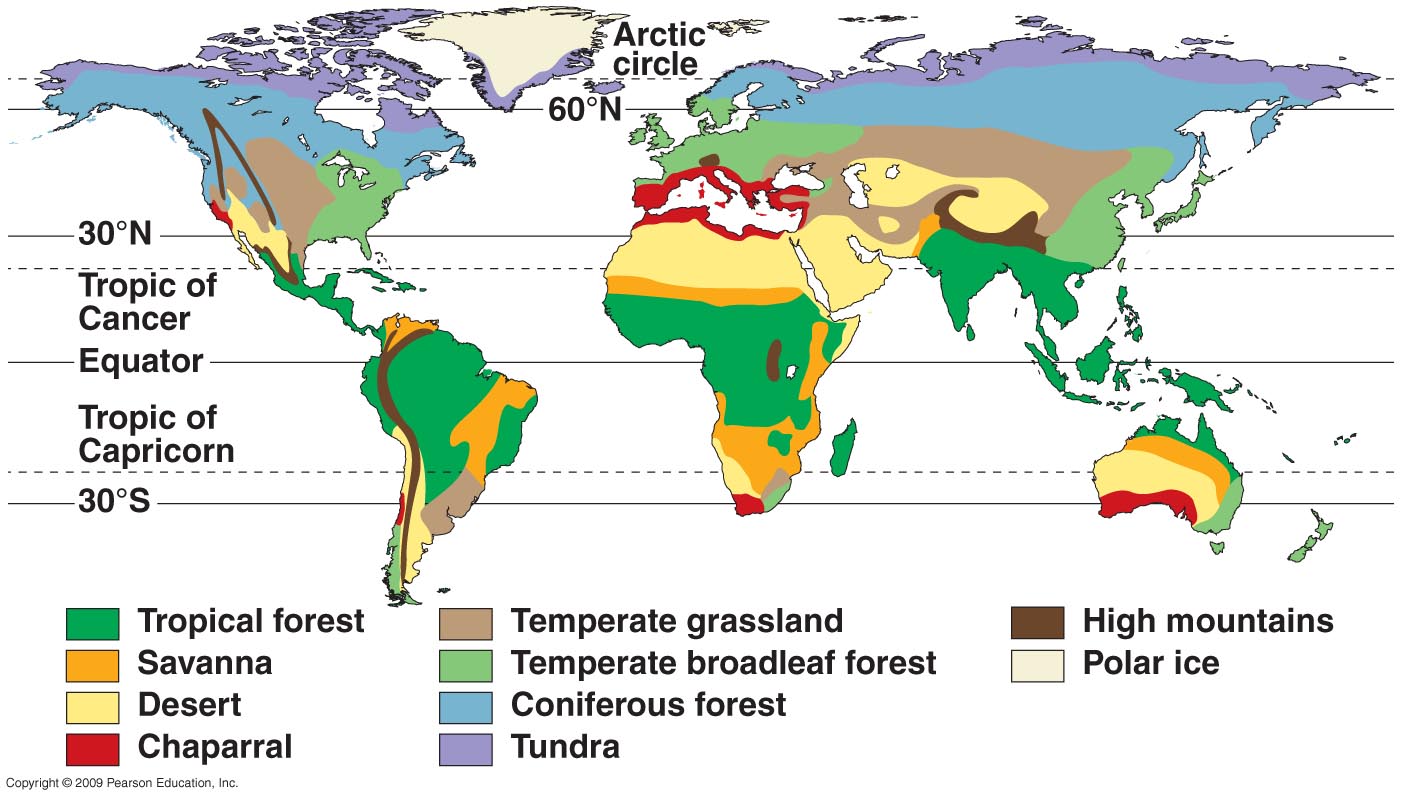 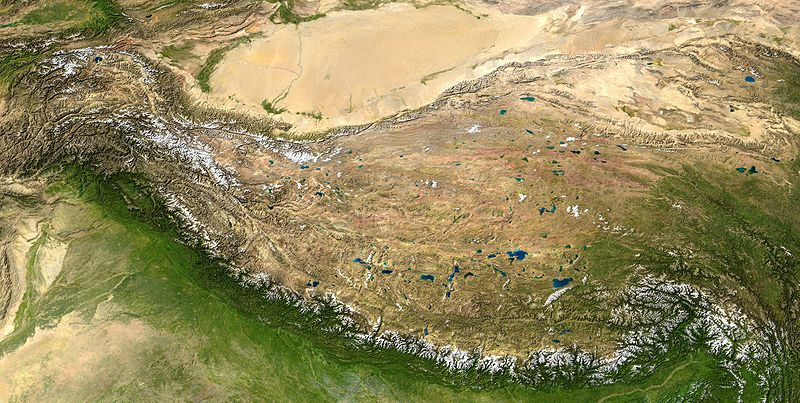 Investigate: Himalayan Mountains
Microclimate – climate of a particular region due to effects of topographic features (mountains, valleys, etc).

Rain Shadow Effect – differing conditions on sides of mountain
One side = moist, cool air
Cool air rises, unable to retain moisture (rain)
Other side = dry, arid, desert
Biome Overview
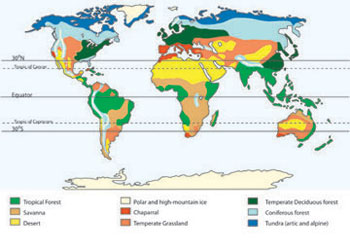 Biome – land regions sharing distinct characteristics including climate

Climate – temp. and rainfall (precipitation) over yearly span

Limiting Factors:
Temperature
Soil content
RAINFALL
Adaptations
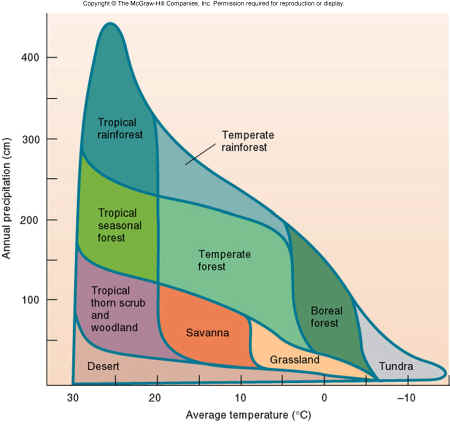 Vary in Latitude and Altitude

Latitude = distance from equator (North/South)
Further north/south = colder

Altitude – height above sea level
Further up = colder
Plants Adapting: Part 1
Desert – little rain, a lot of sunlight, hot
Result: Succulent (fleshy) plants – cacti
Store water, no leaves


Tundra – little rain, very cold
Result: small plants – shrubs
Retain heat, water
Plants Adapting Part II
Tropical Rainforest – a lot of rain, sunlight, heat
Result: tall, broad-leaf evergreen plants (green all year round)
Photosynthesis,  keep heat out

Deciduous Forest – cold and dry winters
Result: deciduous trees (lose leaves) – oak, maple
Retain heat
Quick Quiz #2
What are the three main limiting factors to a biome?

Given what you know about a deciduous forest (think New England), why do you think these plants would lose their leaves?

How does altitude affect the climate of a biome?
Warm Up # 3
Describe the rainfall in a hot and dry desert, and how it explains the temperature variation seen there.

In a tropical forest, what are plants competing for?  How do they exhibit this competition?

For both grasslands and savannas, how is the amount of rain distributed throughout the year?
The Biome Quick Quiz
Fill in all of the blanks.
Choices: Cold Desert, Savanna, Temperate Forest, Grassland, Tundra, Semi-Arid Desert, Tropical Forest, Boreal Forest, Hot & Dry Desert, Chaparral
TEMPERATURE
RAINFALL
Human Impact on Biomes
Potential Effect on Climate
Ozone Layer – found in stratosphere layer of atmosphere (just above tropo.)

Prevents 95% UV A, B & C rays from reaching Earth

Thermal Cap – prevents warm gasses of troposphere from entering stratosphere  (human activity = danger)
Effects?
Deserts are so hot right now.  Literally and figuratively.
Sunlight


Perfect city locations


Farming


Oil
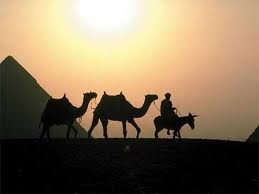 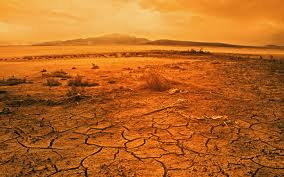 Negative Human Impact
Building cities = destroying habitat
Habitats SLOWLY recover

Radioactive Waste

Over-salinization (farming)

Fossil fuel depletion
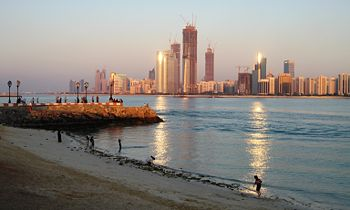 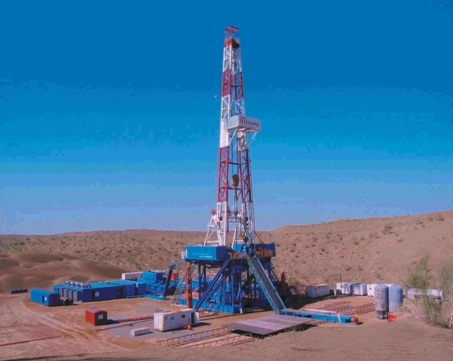 We Love Grasslands.
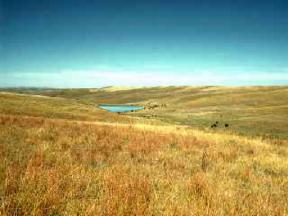 Livestock


Farming gold mine


Minerals/fossil fuels


Biodiversity
Negative Human Impact
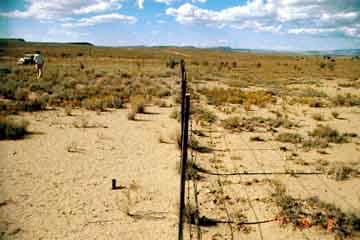 Over-grazing  creates deserts

Over-hunting (bison) for cows/chickens

Wildfires

CO2 release (burning savanna)
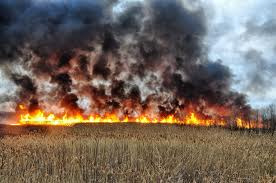 Save the Forests, Bro.
Biodiversity

Self-sustaining

Food sources (fertile soil)

Rare, endangered species
Negative Human Impact
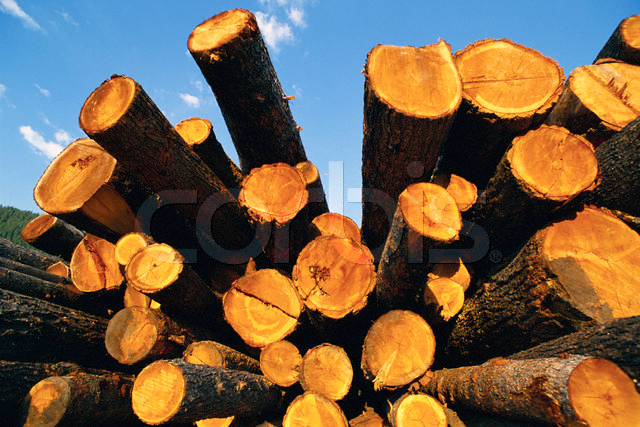 Over-logging

Replacing with croplands

Over-hunting, extinctions

Biodiversity threatened

Acid rain (coal)
Quick Quiz #4
Why are deserts such powerhouses (literally)?  Give at least two examples.

How are humans contributing to global warming in grasslands?

Why is replacing a natural forest habitat with cropland a bad thing?  Give at least two reasons.
Warm Up #5
You are given enough funds and resources to save one type of biome (out of the 11 we have discussed in class).  

Which biome would you save?  In a paragraph (at least 5-6 sentences) provide at three reasons or more on why you would save this one over any of the others.
Mountains are Important too, Bro
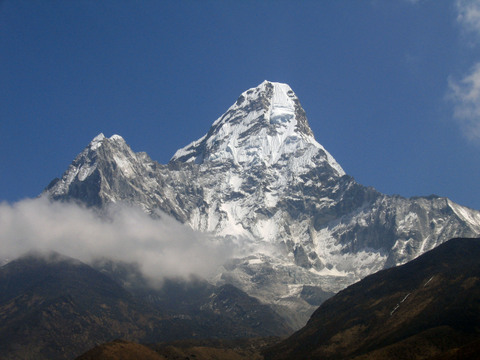 20% earth’s land

Vegetation, soil, climate, animal changes = DRASTIC

Biodiversity

Climate control, forests
Killing the Mountains
Human population, tourism

Over-logging and climate change

Dams (damn…)

Air pollution
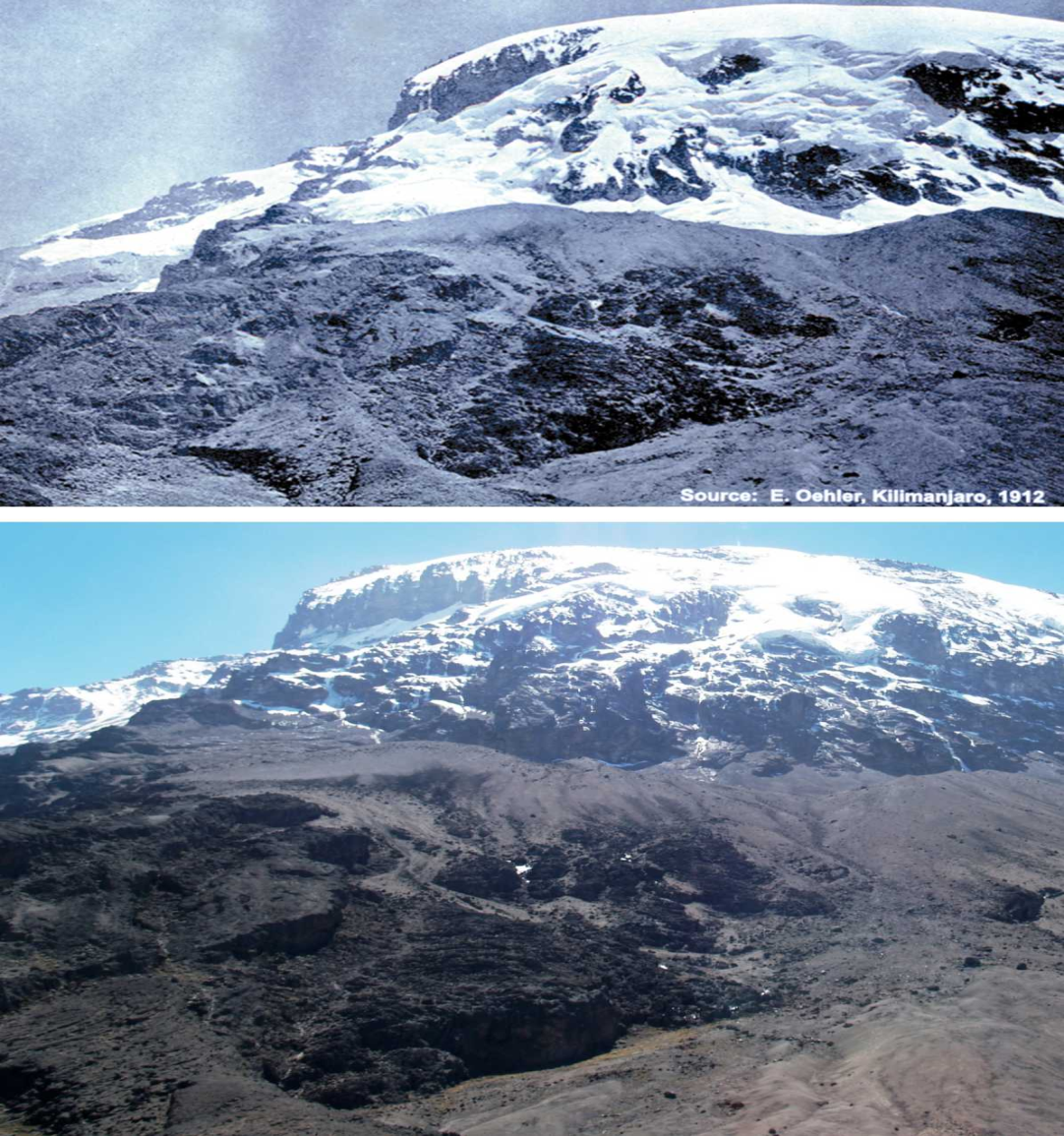